Acting 101:Leadership, communication, and role-plays
Mentoring the mentors workshop for HIV researchersJanuary 23-24, 2017, San Francisco
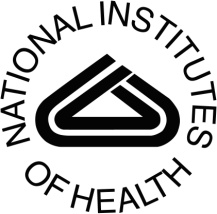 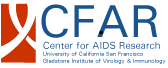 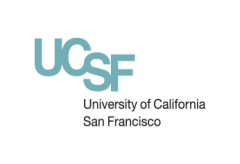 For mentors interested in nurturing early career investigators from diverse backgrounds in HIV research
Overview of Leadership Styles
Scenario 1: Terry
Terry is late (for the third time in a row) for your regular mentoring meeting. Terry has had a lot going on personally lately, and has not met the last several target dates for a paper draft and always has excuses. Terry has just shown up 13 minutes late to your meeting on one of your busiest days.
Overview of Leadership Styles
Scenario 2: Casey
You hold a monthly group mentoring meeting in which your mentees take turns reading and providing feedback on each others’ grant proposals and manuscripts. One of your mentees, Casey, provides particularly abrasive feedback on the proposals, often without any merit to the comments. Casey seems invested in tearing others down in spite of having not prepared material for this meeting for several months (missing the session for Casey’s own review).  You are now meeting with Casey one-on-one to address this.